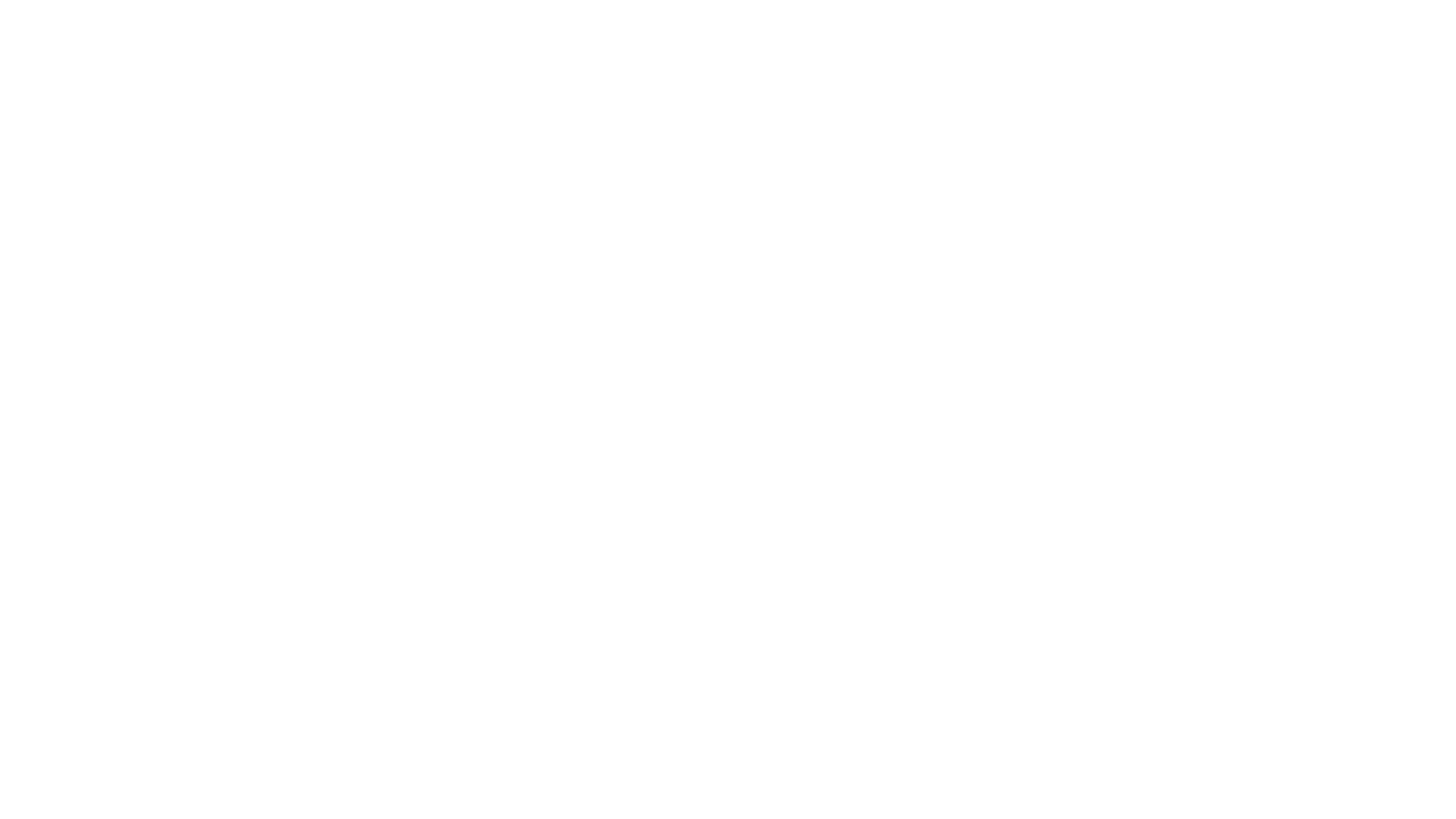 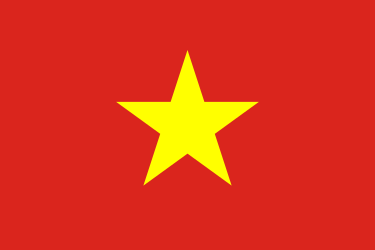 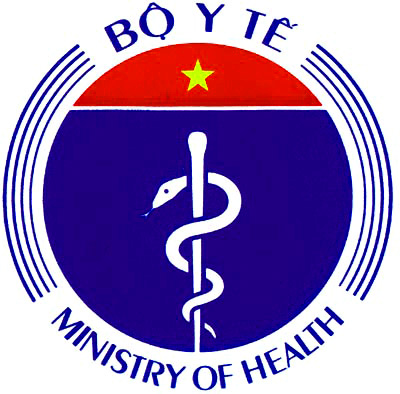 Technology Applications for Preventive Medicine and Health Promotion in Viet Nam
Contents
Introduction Vietnam
Overviews 
Problems & Challenges
Successful case
2
1. Introduction
3
Vietnam Profile
Vietnam located in Southeast Asia
4
[Speaker Notes: Nation: 54 and Kinh (86,2%)
Total main land area: about 329.560 km2]
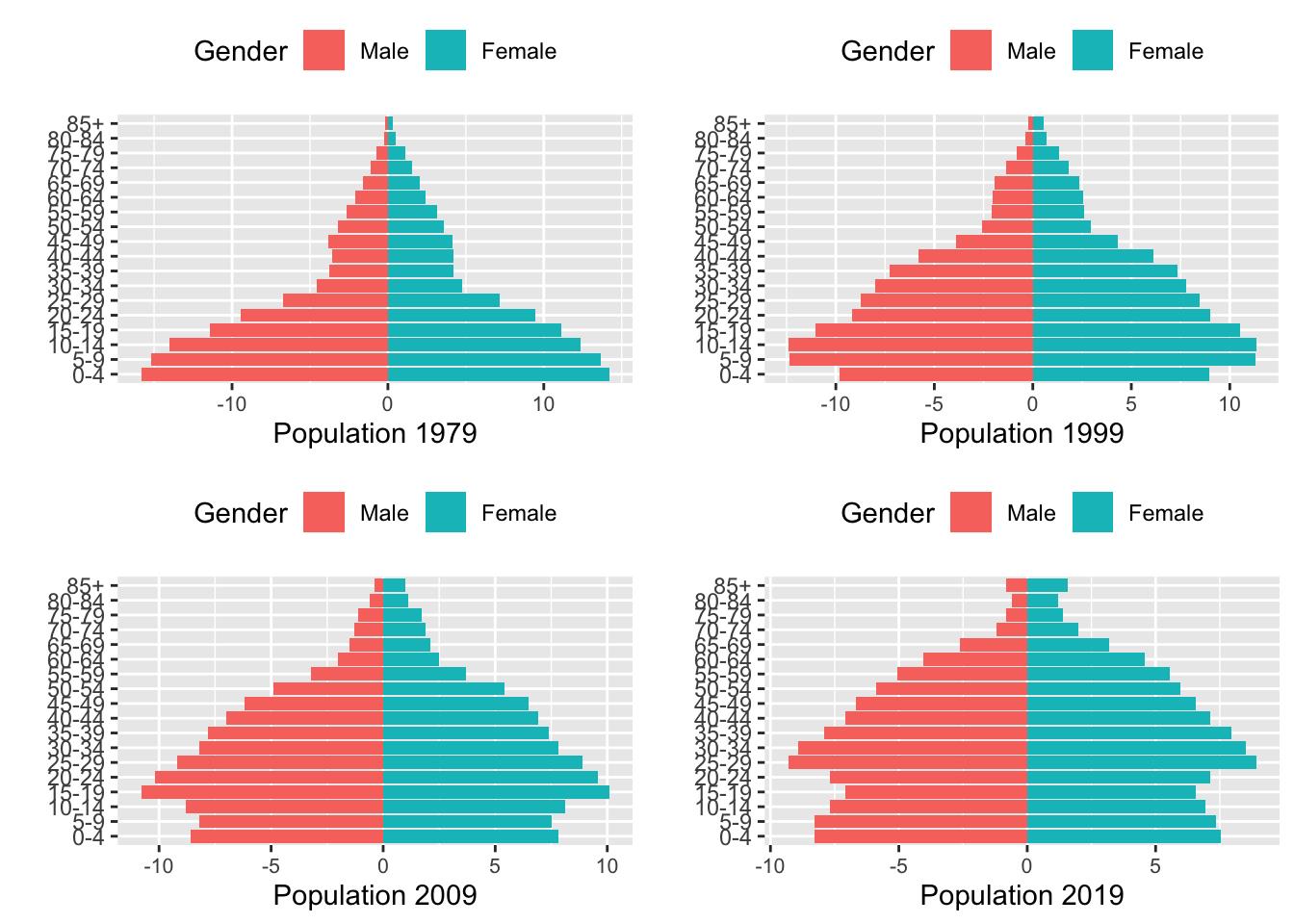 5
[Speaker Notes: Nation: 54 and Kinh (86,2%)]
Health’s System
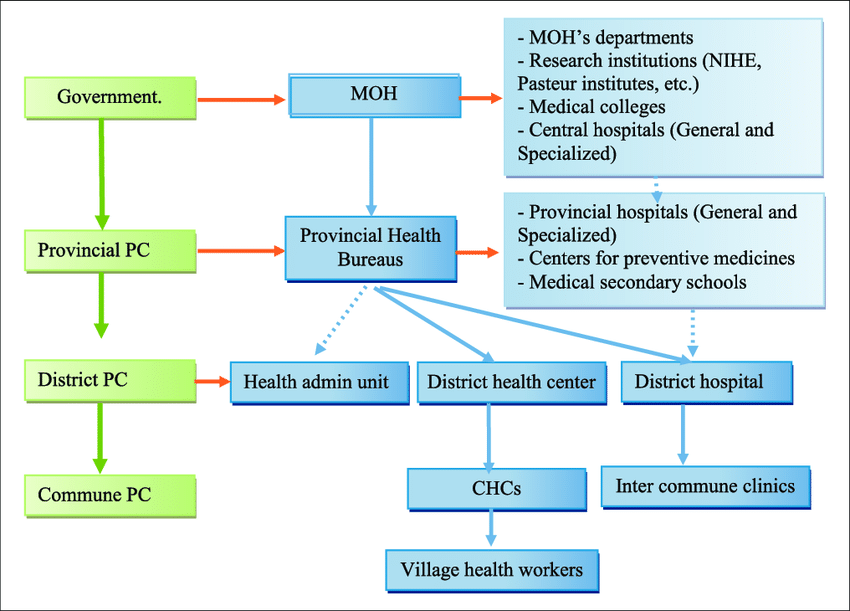 6
[Speaker Notes: PC: people committee
CHC: commune health centers]
National Programes
1. Health & Population Target Programe
Prevent of some dangerous ID & common NCDs
Expande Immunization
Population & Development
Food safety
Prevention & Control HIV/AIDS
Safe Blood & Prevent Hematological Disease
Combine Civilian & Millitary Medicine
Management of Medical Communication
2. Development of local healthcare networks
7
[Speaker Notes: Programe: develop local heatlth]
2. Overviews
8
Overview
Technology application for Healthcare system develop rapidly, economically, effectively and improve community health

Medical facilities are constantly invested, upgraded and improved information technology systems.
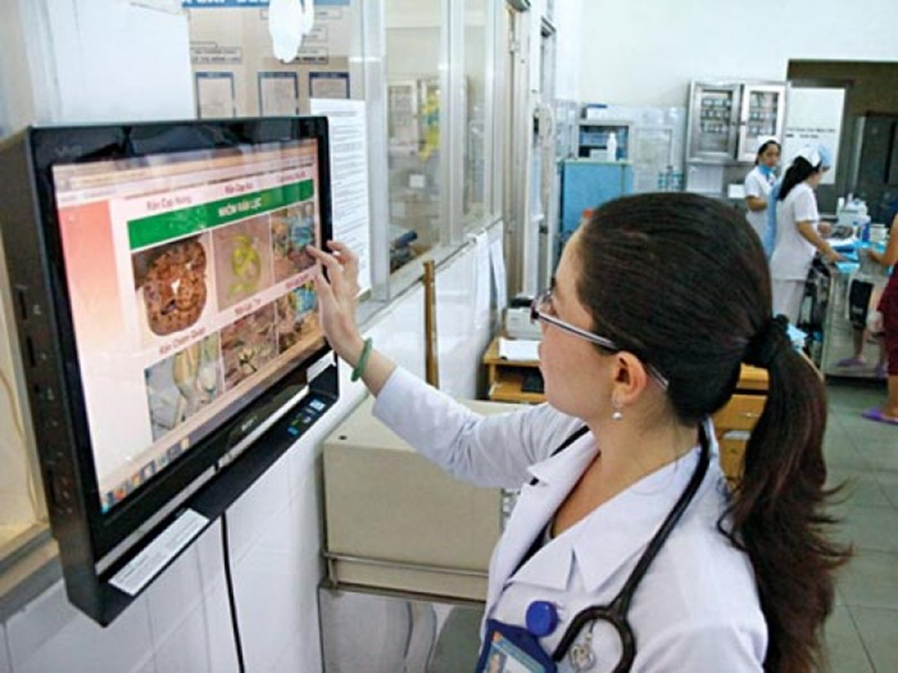 9
[Speaker Notes: Open eLIS]
2.1. Hospital Information System (HIS)
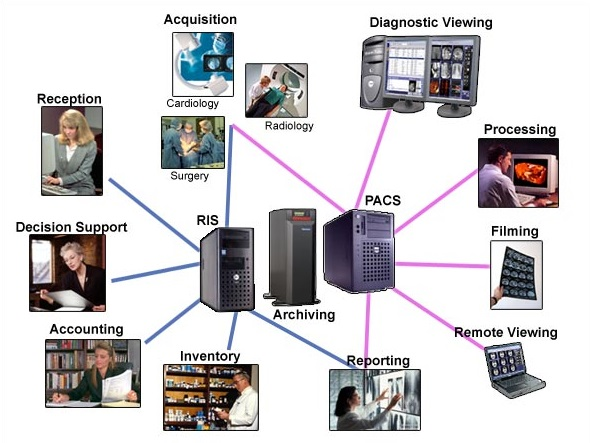 It’s an optimization tool in excutive management, treatment, research and training, statistics, prevention… at hospitals.
10
2.1. Hospital Information System (HIS)
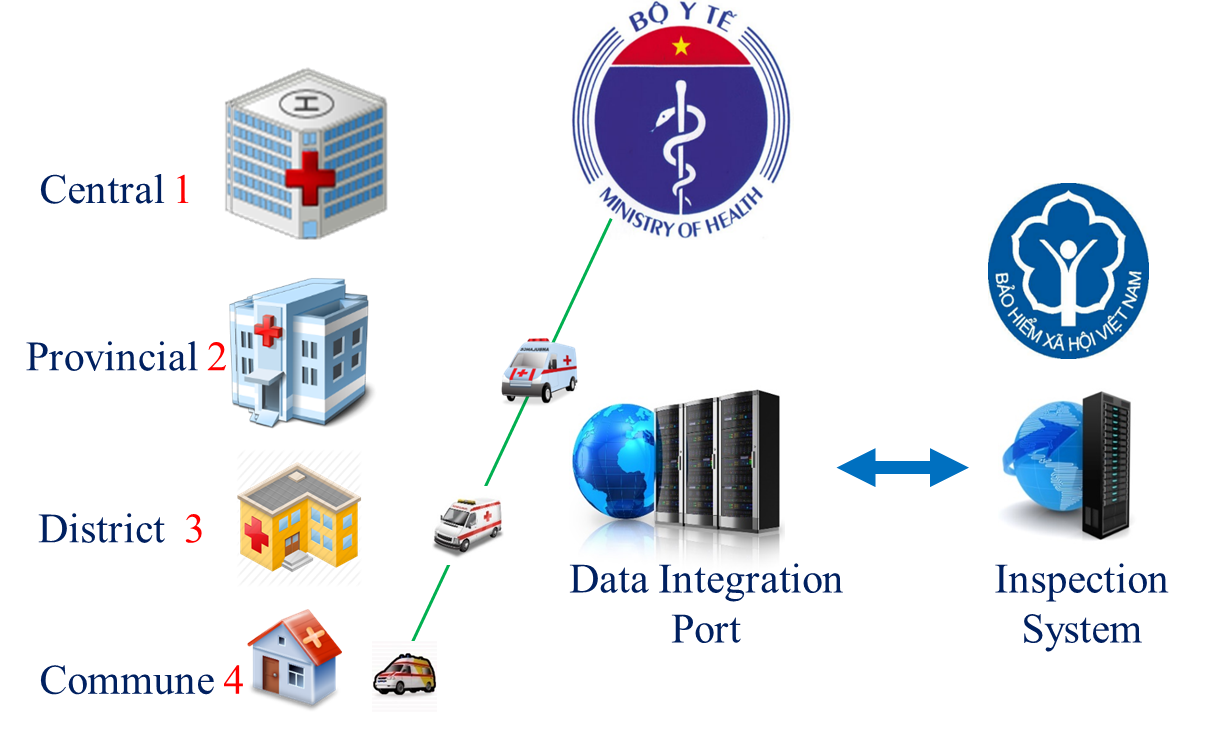 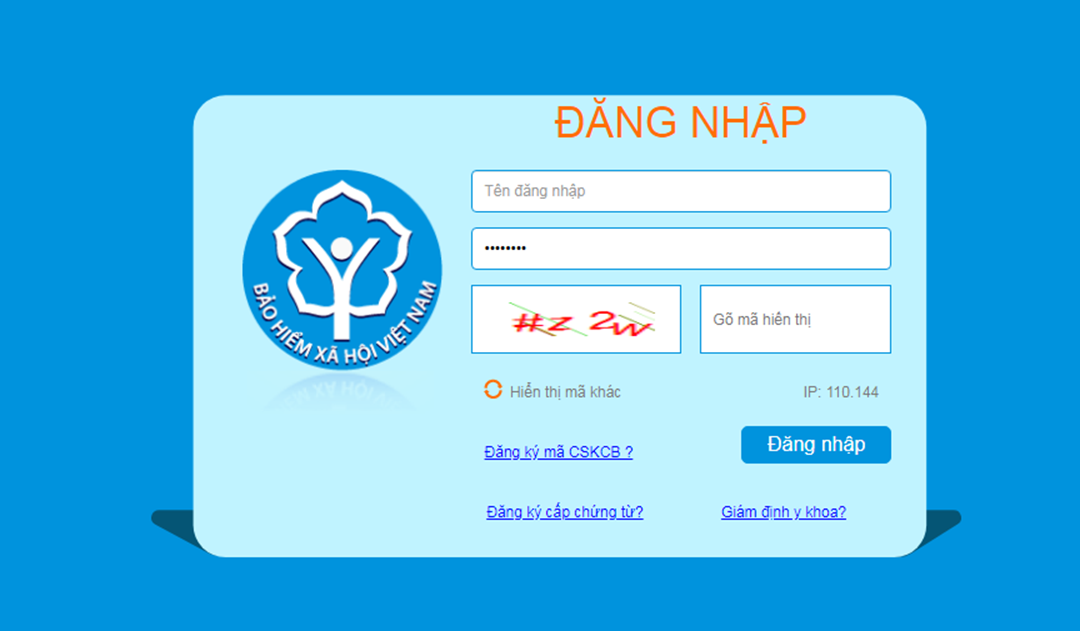 Vietnam Social Insurance Agency
1,000,000 transactions/day
21.808 msg/sec ~ 1.884.211.200 msg/day
11
[Speaker Notes: Vietnam Social Insurance Agency (99,5% Hosp)]
2.1. Hospital Information System (HIS)
Open eLIS is an open-source electronic laboratory information system.

It was developped in the U.S. Public health laboratory system and support for Vietnam to deloy in laboratory facility nationwide from 12/2007.

Application LIS showed significant improvement to ensure the quality of test, specifically on reducing errors in the testing results down to 20-25%.
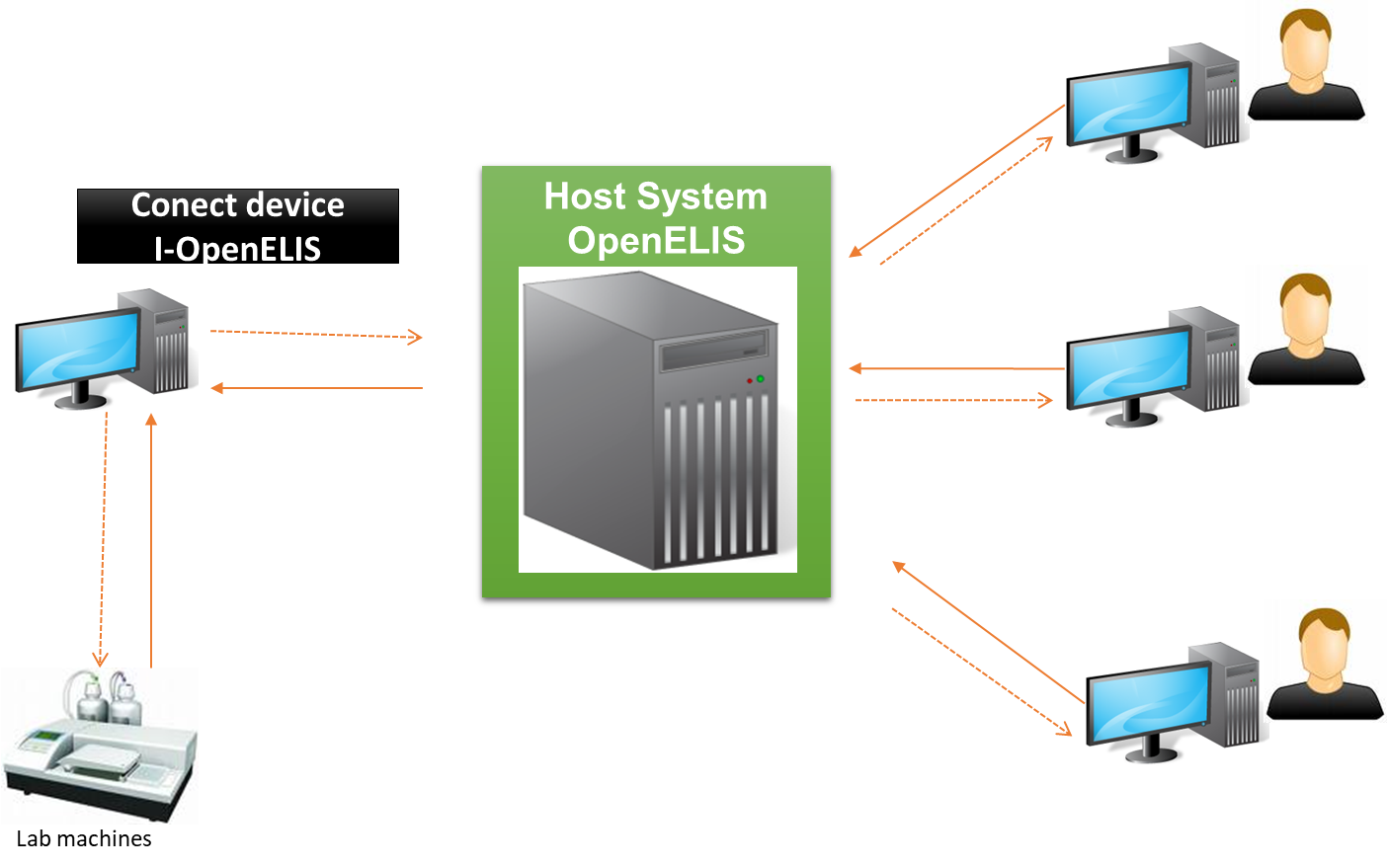 Open eLIS
12
[Speaker Notes: Kiểm soát chất lượng xét nghiệm qua từng giai đoạn: trước, trong và sau xét nghiệm. Quản lý thông tin và kết quả  của người xét nghiệm.]
2.2. Electronic medical records (EMR) & Picture Archiving and Communication System (PACS)
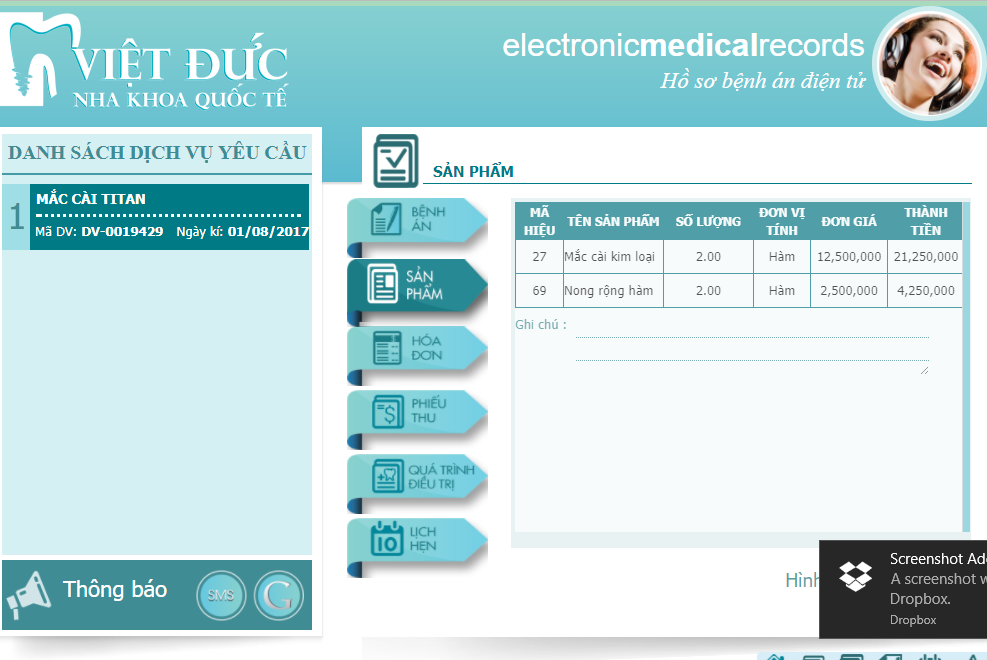 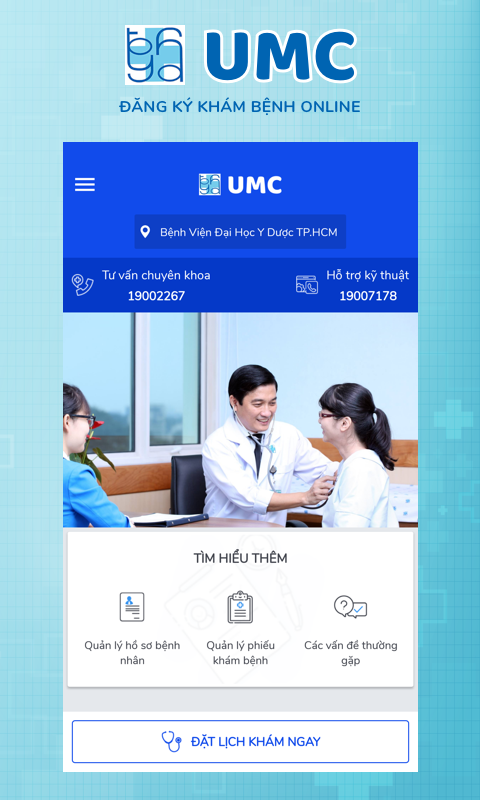 4 Central Hosp; 2  District Hosp
2030: 100% Hosp have EMR
13
[Speaker Notes: EMR are an software used to replace paper medical records in patient information management, diagnosis, test results, treatment procedures ... with many advantages in summarize data for treatment and research support.
PACs use to store, transmit and receive images on the computer information network of the Department of Imaging, in which images are taken from devices: ultrasound, X-ray, tomography, resonance from the nucleus ...]
2.3. Vaccination management information system
Completing the connection of drug supply facilities

Personal electronic health records management

Manage personal vaccination system (11.183 CHCs - 99%)
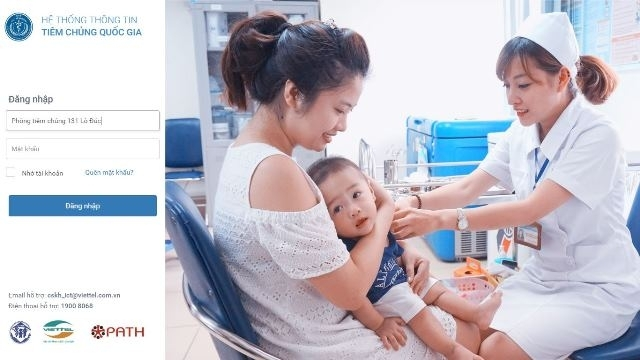 14
[Speaker Notes: CHC: commune health centers
Building vaccination management information system: Implementing in 2017 and Completing in 2019]
2.4 Electronic communicable disease surveillance system (eCDS)
eCDS is deployed nationwide to report and manage cases with 42 infectious diseases. Each health facility has its own account to log into this system. 

The software system has 9 modules
    - Managing shared lists
    - Management of disease cases
    - Manage outbreaks
    - Manage weekly reports
    - Manage monthly reports
    - User administration
    - Statistics, report output
    - Analysis chart
    - Map of the distribution of cases
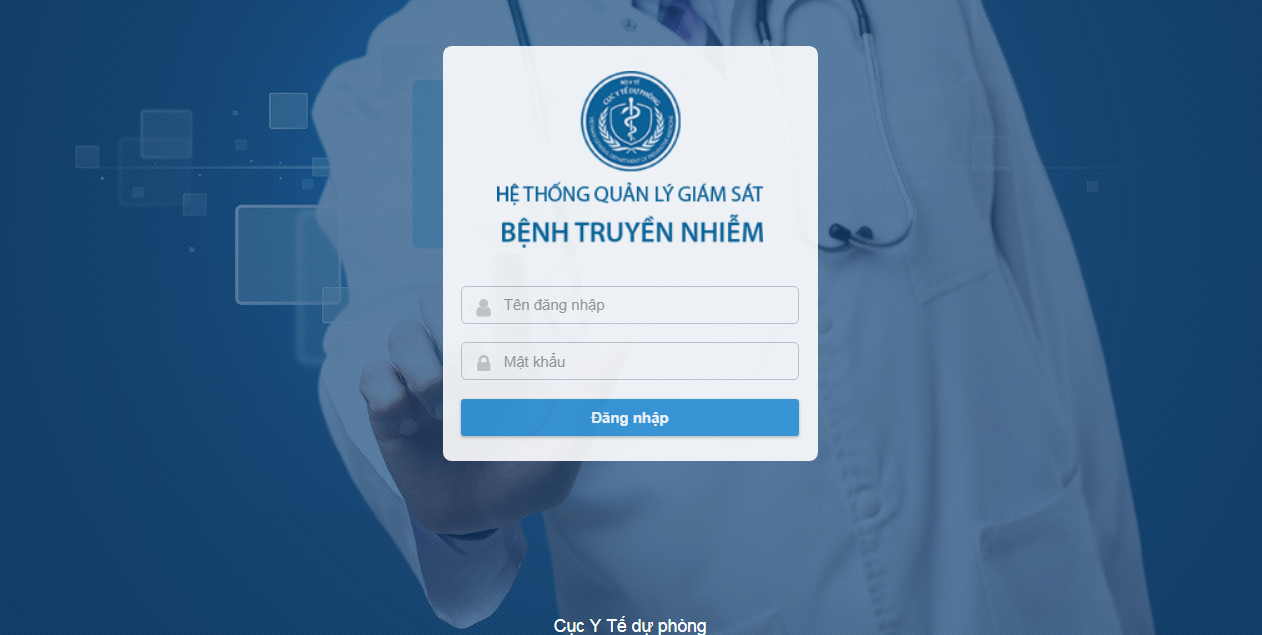 2.5. Telehealth
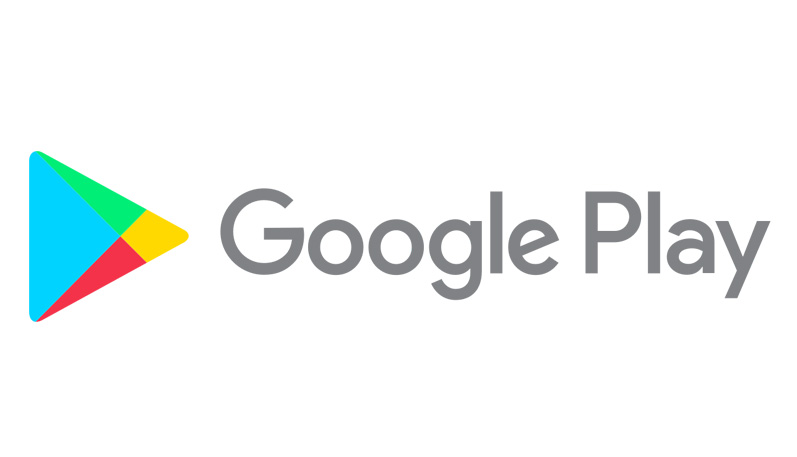 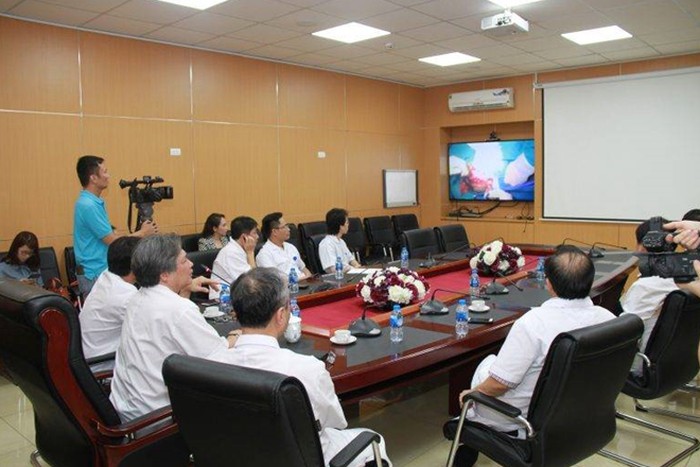 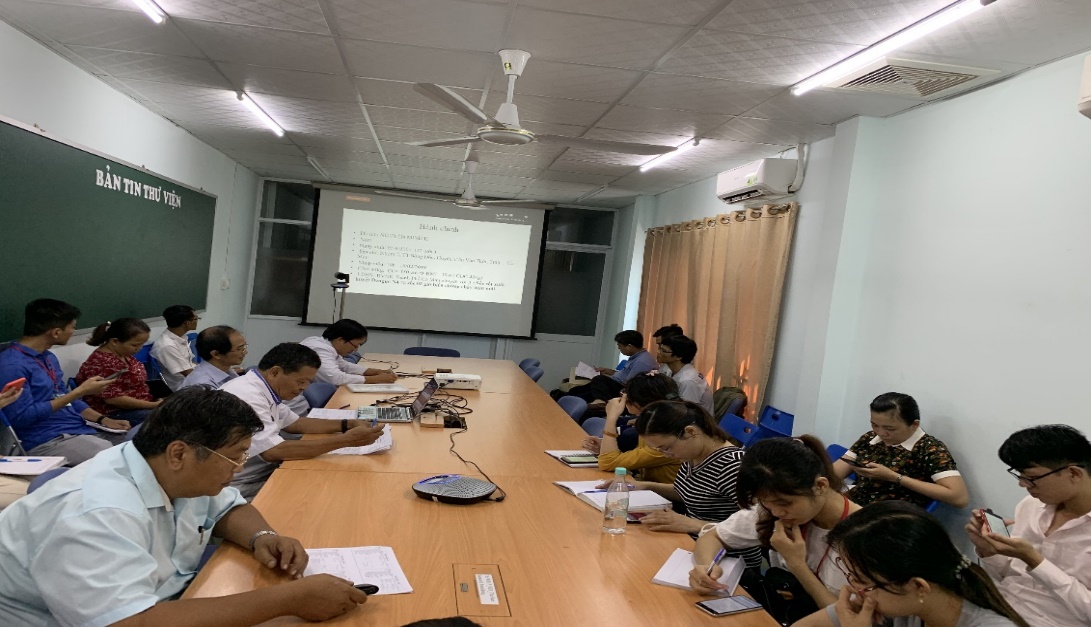 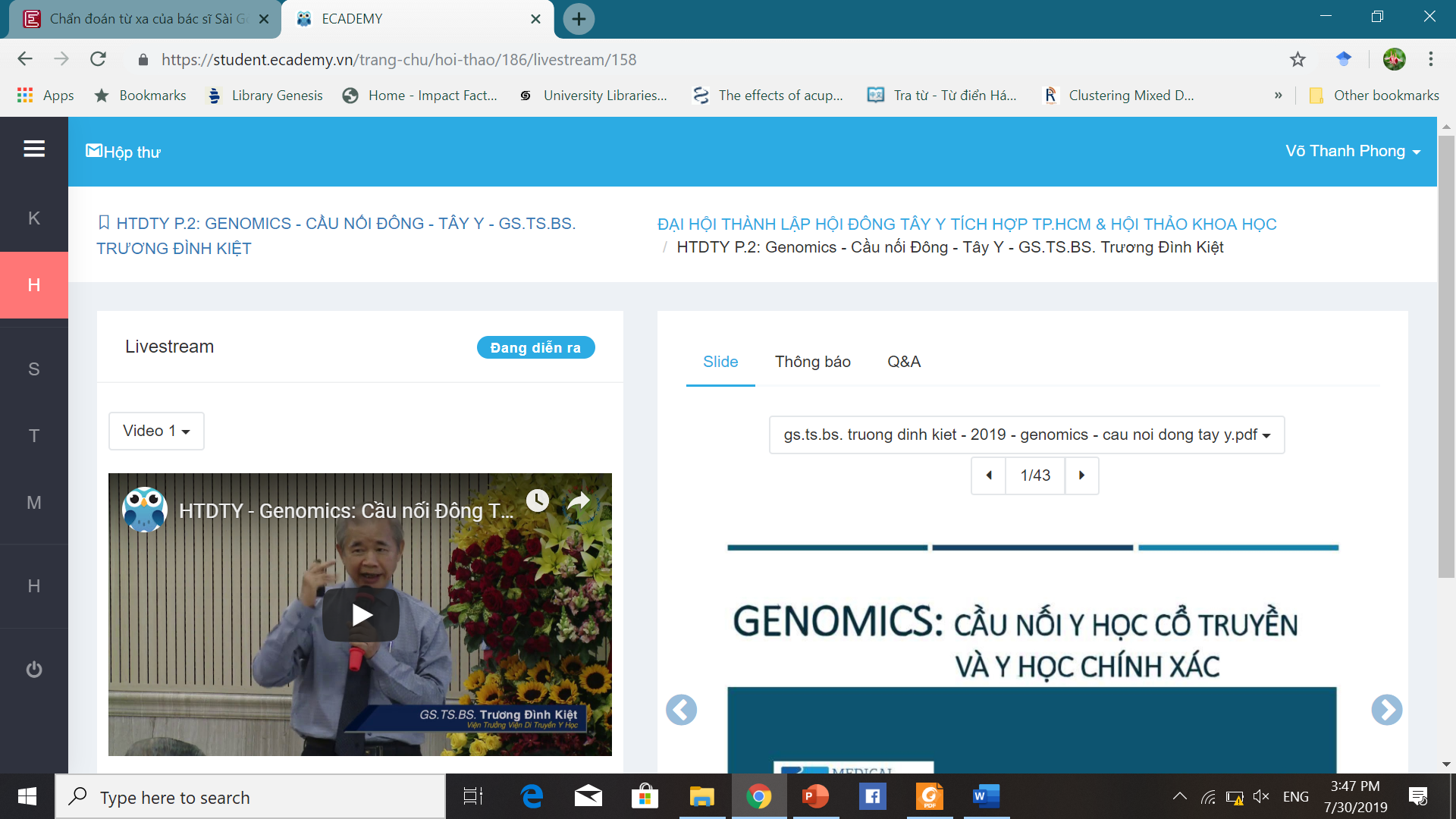 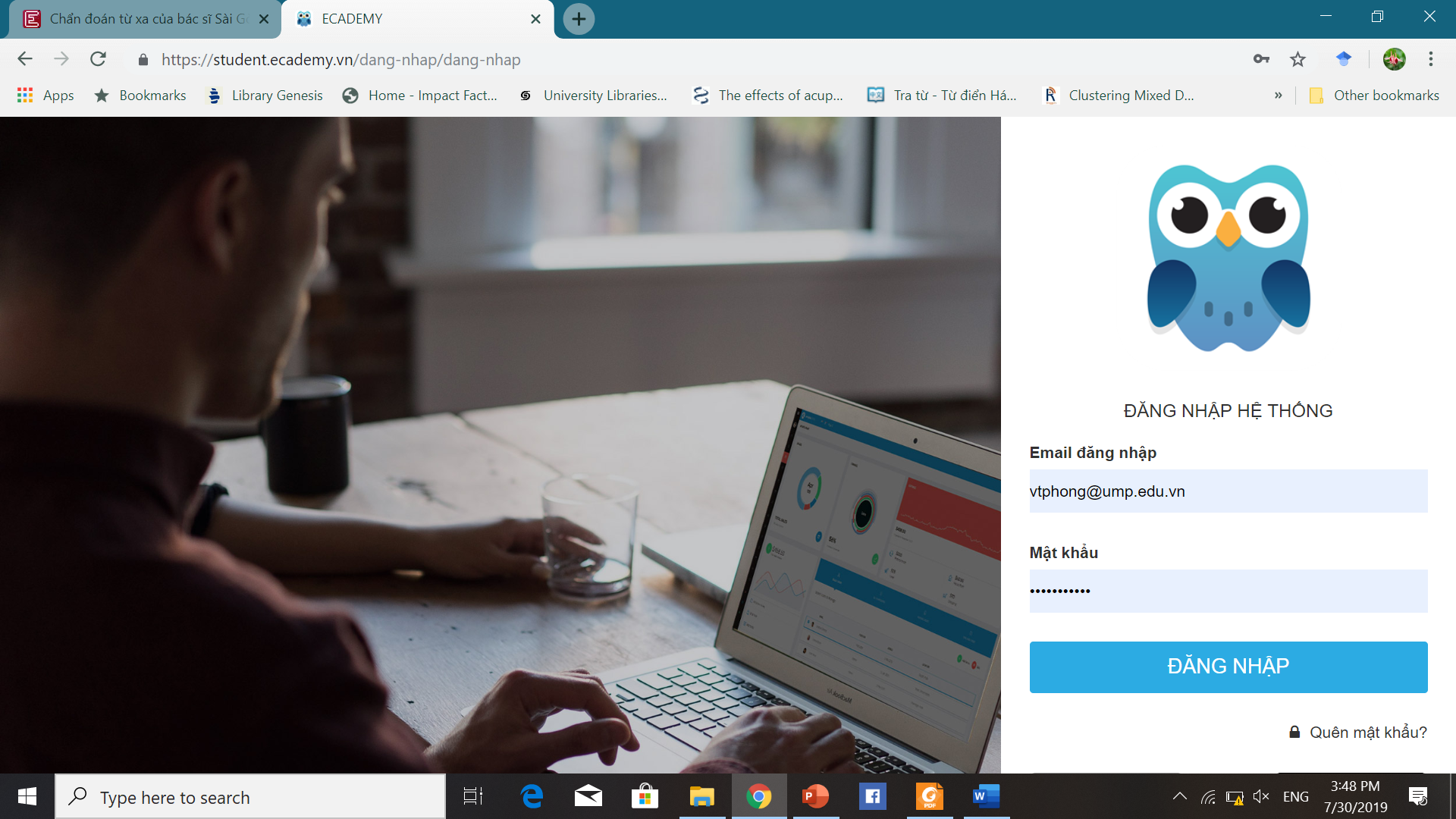 Teleconsulting
Teletraining
(Mobile app)
Telediagnostics
Telemedicine application at the hospital enhances the ability to exploit common resources in the health sector: equipment, experts, data. Telemedicine can be classified into: Teleradiology, Teleconsulting, Telediagnostics, video-conferencing, Remote education system, e-learning. Patients can be cared for anywhere and anytime - that is the superiority of telemedicine.
16
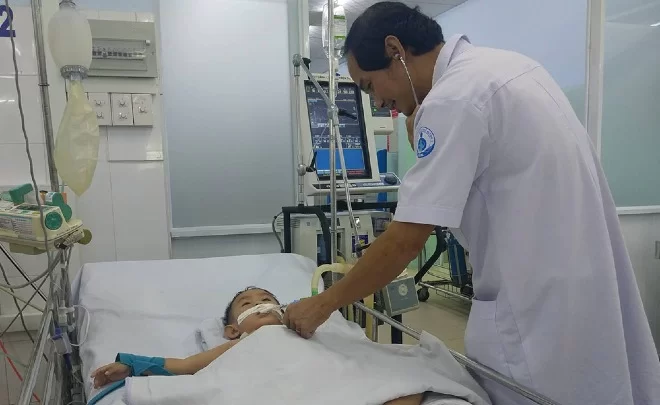 17
Successful case
A 2-year-old boy who had hand-foot-mouth disease
Telediagnostics, video-conferencing: Ca Mau Obstetrics and Pediatrics Hospital in the southernmost province of Ca Mau sent videos and test results to Children Hospital 1 in HCM City’s of.
3. Problems and Challenges
18
Problems and Challenges
Software: Asynchronous and that does not respond to the requirements.

Backup device is not available to replace when the main device has a problem; Backup and recovery data solution hasn’t completed

Information technology infrastructure: deficiency,  isn’t commensurate with the scale of operation and haven’t invested much in information security

The most difficulty is lack of Specialist’s IT who trained and have good experiences
19
[Speaker Notes: Infrastructure IT: Backup device, Recovery data]
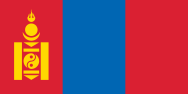 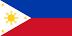 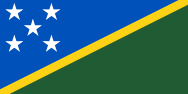 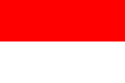 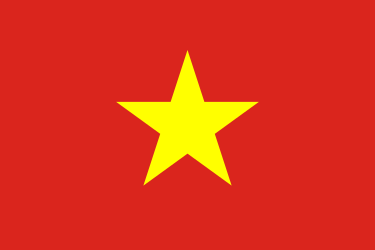 Thank you for your attention
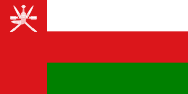 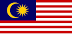 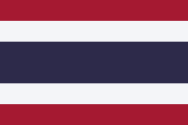 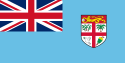 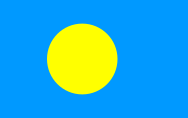 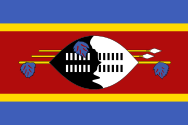 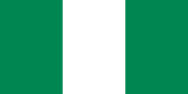 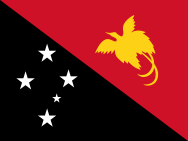 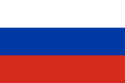 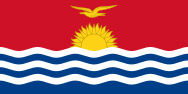 20